Переобуваемся и на борт!
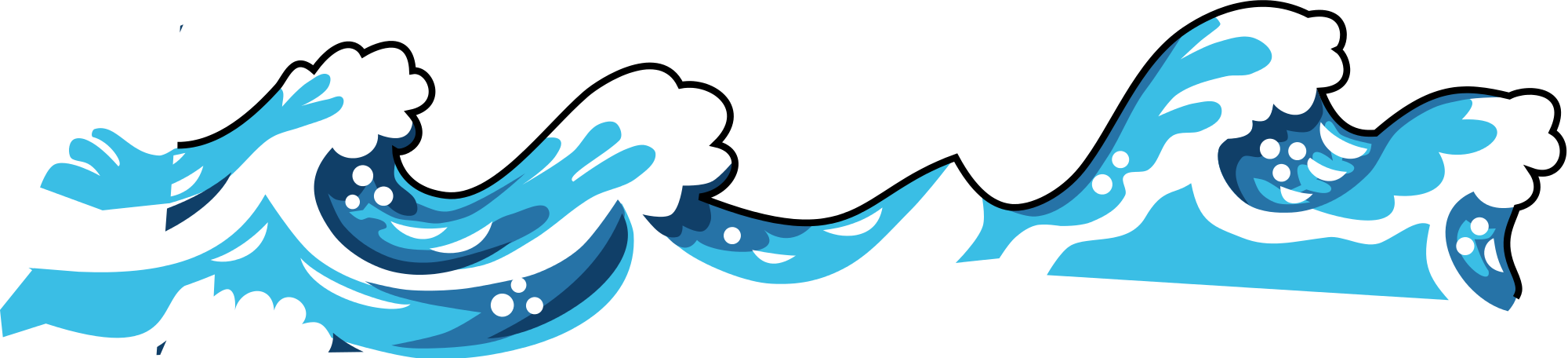 Состав команды
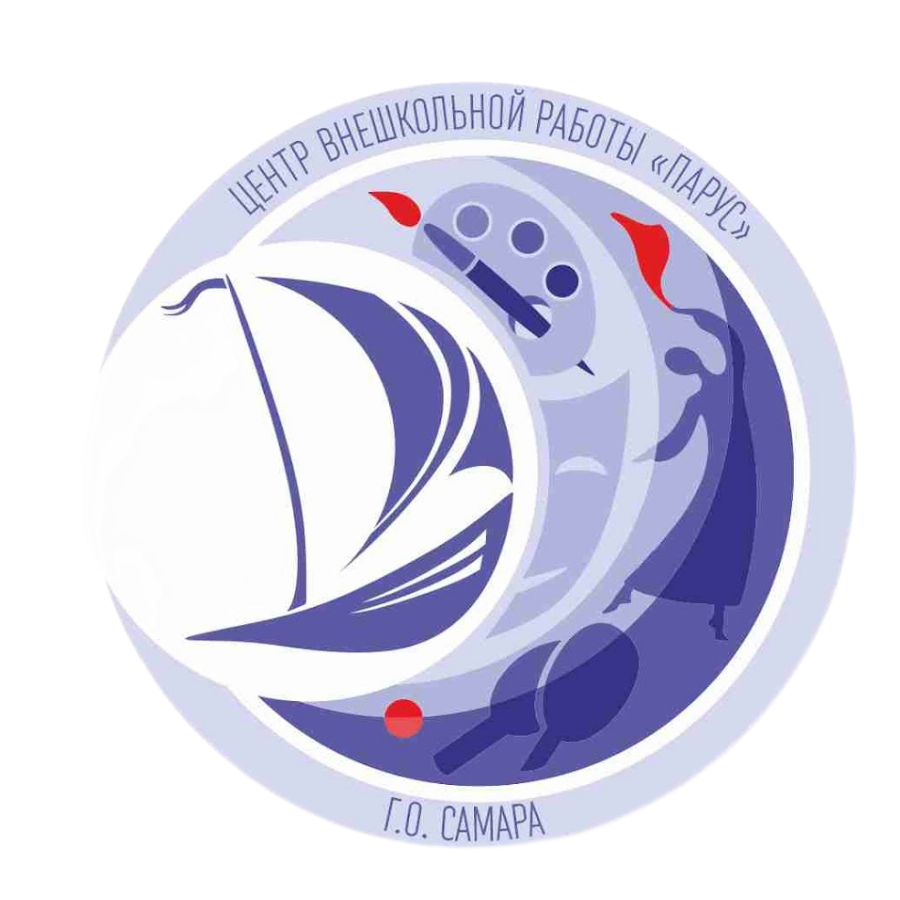 Куратор: Чепыжов Андрей Сергеевич
Лидер: Абрамкина Анастасия
Секретарь: Дмитриева Ксения
Помощники: Кормаков Дмитрий и Алексеев Арсений, Емец Радмир,Щербаков Арсений, Щербаков Даниил,Щербраков Матвей
Фойе до:
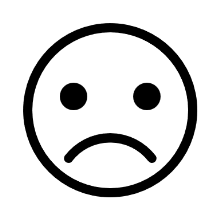 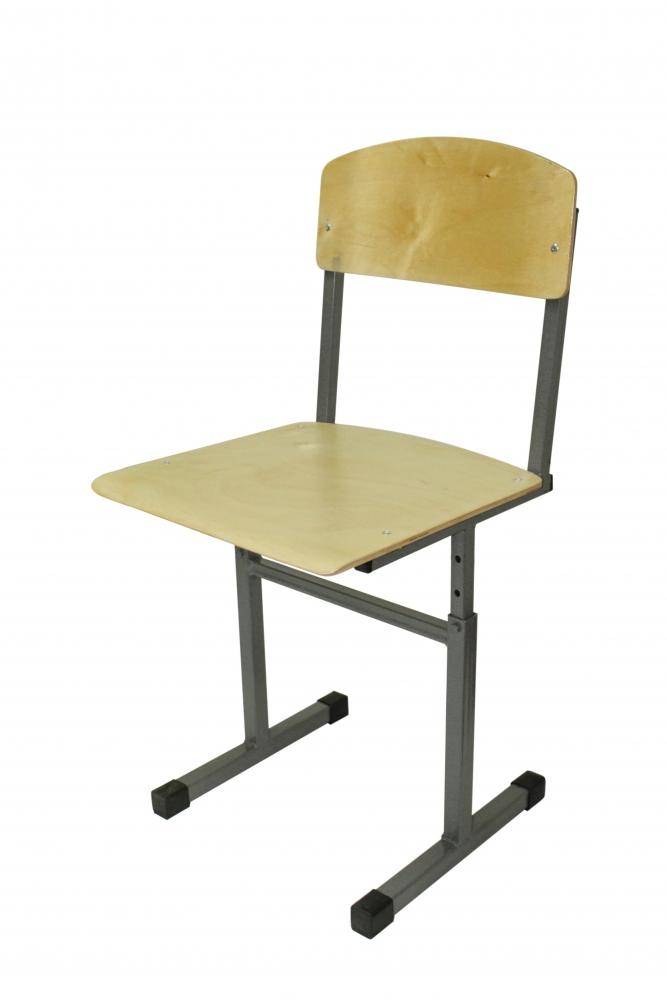 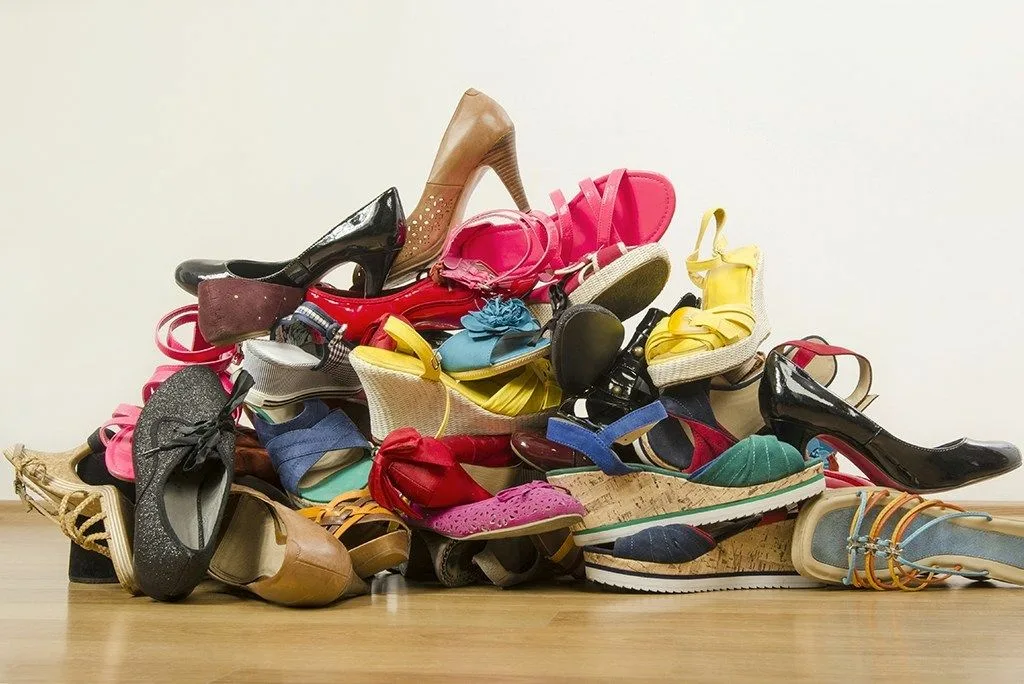 Деревянные, жесткие стулья
Уличная обувь, у которой 
нет своего места
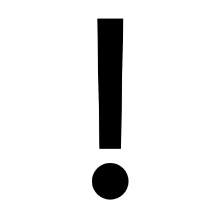 Фойе после:
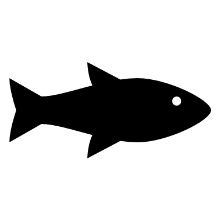 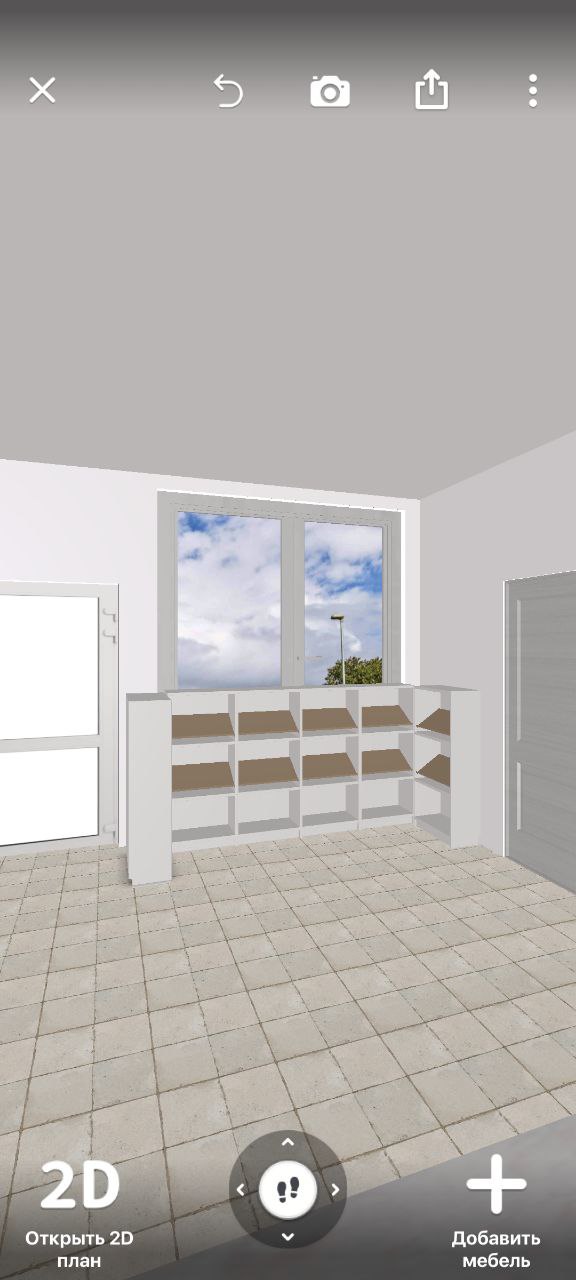 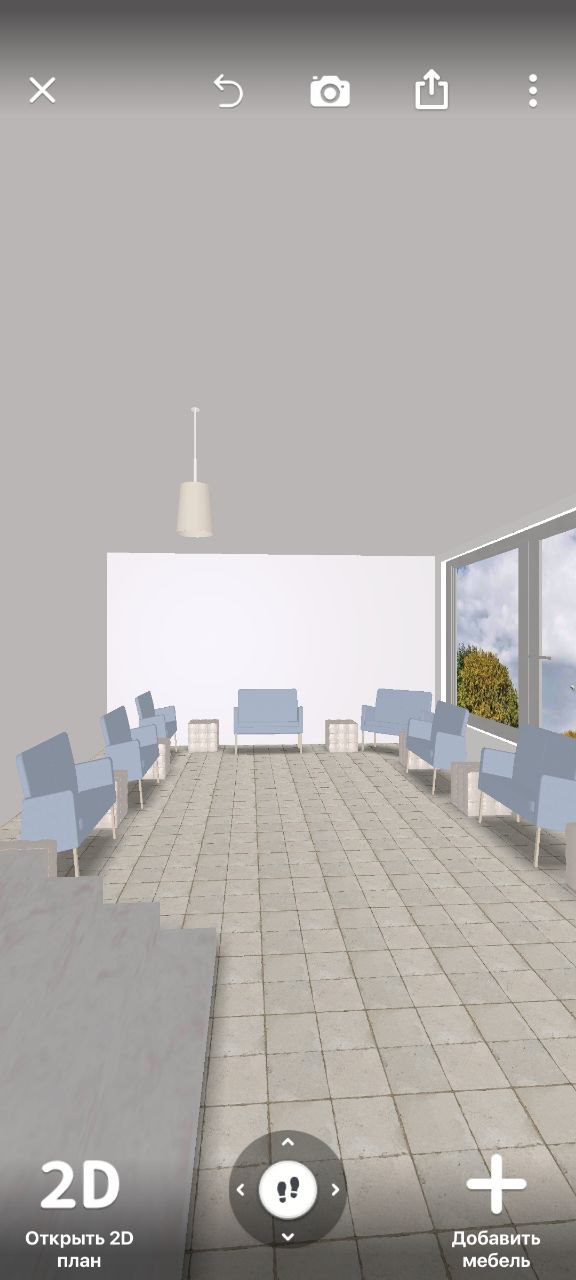 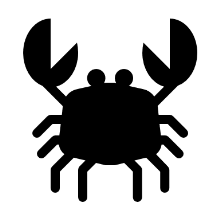 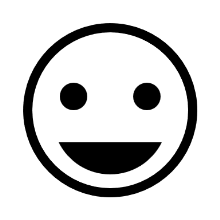 Мягкие и удобные пуфики, 
для больших и маленьких!
Вместительная обувница 
с ковриками от гряхи!
СМЕта
Обувница:   2500*6 = 15000 руб.
Диваны большие:   5500*6 = 33000 руб.
Пуфики маленькие:   3000*7 = 21000 руб.
Коврики для обувницы:  1500*9 = 13500 руб.
 Итого: 82500 руб.
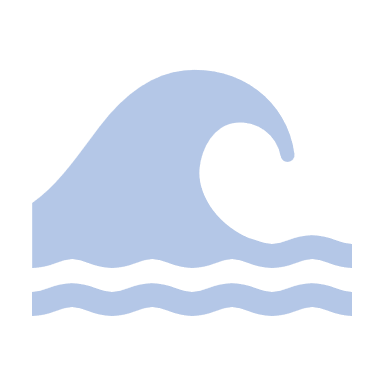